Postterm pregnancy
Alfred Osoti  MBChB MMed MPH
Objectives
Define, classify and describe the epidemiology of postterm  pregnancy
Correctly establish gestational age (GA) and diagnose postterm  pregnancy
Describe the risk factors for postterm pregnancy
Understand the maternal, fetal and neonatal risks/complications of  postterm pregnancy
Outline and rationalize the approaches to appropriate management  of postterm pregnancy
Appreciate emerging evidence on mx of term pregnancy that ate low risk
Definition
Post-term pregnancy a pregnancy that has extended to or beyond
42 completed weeks (42 0/7 weeks or 294 days) of gestation from the first  day of the last normal menstrual period don’t confuse with implantation bleeding (WHO, ACOG, FIGO  agreed by all)

40 completed weeks (40 0/7 weeks or 280 days) of gestation from the date of  conception eg IVF 
Other terminologies-used in a casual manner
Prolonged pregnancy- nonspecific, any pregnancy >40 weeks
Postdates/postdatism-old non-specific, not recommended
Postmature- fetal syndrome, infant has recognizable clinical features of a  pathologically prolonged pregnancy
Correctly classifying pregnancies by GA
Post term: ≥ 42 0/7 weeks 
Late term : 41 0/7 and 41 6/7 weeks
Full term: 39 0/7- 40 6/7 weeks
Early term: 37 0/7 weeks and 38 6/7 weeks
Preterm: < 37 0/7 weeks
Late preterm: 34 to <37
Moderate preterm: 32 to <34 weeks
Very preterm: 28 to <32 weeks
Extremely  preterm: <28 weeks
Estimating	GA
Gestational age (GA)
the length of pregnancy in weeks and days after the first day of the last  menstrual period (LMP)
also called menstrual age
estimated as 280 days
This assumes regular cycle, 28 days, ovulation at mid cycle and also conception at mid cycle

Conceptional age (CA)
the length of pregnancy from the time of conception
is the true fetal age
estimated as 266 days
also referred to as ovulatory or fertilization age
Use for things like ivf
Estimating	GA-approaches
Commonly used Nägele rule
An approximate rule
Estimated due date=(1st day of LNMP−3months)+7days or (1st day of  LNMP+9months)+7days 
Assumptions :
normal GA is 280 days (but primiparous average 282 to 283 days)
menstrual cycles are 28-days
regular cycles preconception
ovulation at the midpoint of the cycle
fertilization on the middle day of the cycle
correct recall of the onset of the LNMP
no contraceptives for several months preconception-  some contraceptives can delay the ovulation- l
Patient aa is admitted to your ward for induction of labour. Her last normal menstrual period was from 3th to 7th August 2019. Her gestational age category is
Postdate
Postterm 
Full term 
Late term
Early term
 calculate edd
How many weeks?
Estimating GA-approaches
History
Preconception menstrual cycles
Contraception
Early pregnancy bleeding-implantation bleeding
Urine pregnancy test – can still be negative, but 4 to 6 weeks positive
Serum ßhCG
Early pregnancy symptoms-nausea and vomiting
Date of conception- some know exactly date
IVF and implantation
Quickening- fetal movement, ask  pts. to try and record it
Physical examination
Uterine size-  fundal height, is it consistently increasing, don’t rely on what others did before u- finger estimation or the tape measure
Ultrasound- early u/s done, atleast 3 are needed ie 1st trimester to r/o growth discrepancy, 2nd one at 18 to 20 weeks for anomalies, 3rd one for fetal growth assessment, assess fetal movement
CRL, BPD, HC, AC, FL
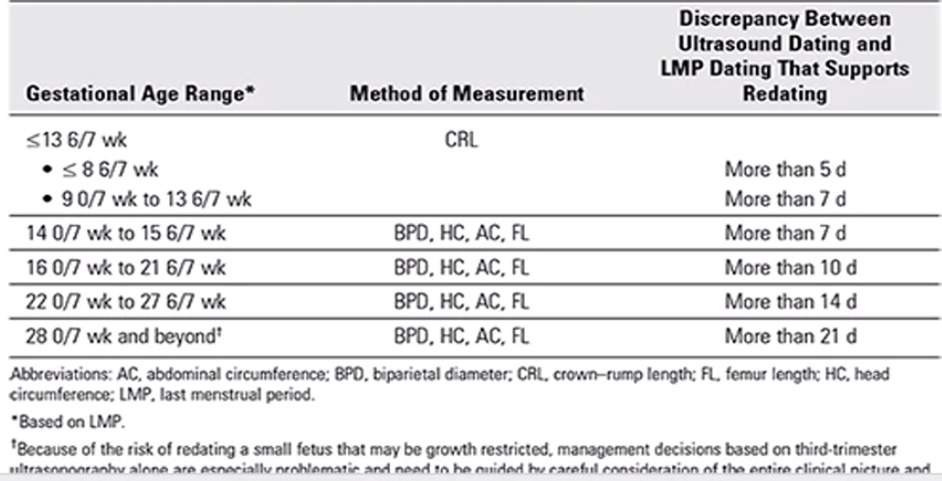 Don’t use a late ultrasound to get an edd
Epidemiology/overview
The incidence of postterm pregnancies vary by population
5.6% in USA in 2012, 0.4% in Austria, 7% in Denmark and Sweden.
Based on differences in management beyond the EDD and dating criteria-  just do an early u/s

Accurate determination of GA is essential to accurate diagnosis and  appropriate management of late-term and postterm pregnancies.
Etiology of posterm
Unknown
Parturition results from complex interplay of the mother, fetus & placenta
Gestation and timing of birth is under the control of hypothalamic-  pituitary-adrenal (HPA) axis
In sheep
hypothalamus-releases corticotropin-releasing hormone (CRH)-results in secretion of
adrenocorticotropic hormone (ACTH) from the pituitary gland and cortisol from the  adrenal gland
net effect is increase prostaglandin and estrogens and a fall in progesterone which  then triggers uterine myometrium
disruption of HPA for example in hypophysectomized sheep, prolongs pregnancy
In human fetus, HPA dysregulation may prolong pregnancies e.g anencephaly, spinal defects
Risk factors
Nulliparity / primigravidity
Prior postterm pregnancy
Male fetus
Maternal obesity-prepregnancy BMI ≥ 25
Genetic predisposition-family history (maternal, not paternal genetic factors)
Fetal disorders
Anencephaly
Adrenal hypoplasia
X-linked placental sulfatase deficiency-an X-linked recessive disorder associated with  abnormally low estriol levels
Fetal And Neonatal Risks
Increased risk of perinatal  morbidity and mortality
Meconium aspiration syndrome
5-minute APGAR score <4
Neonatal convulsions
NICU admissions
Increased incidence of  macrosomia and risk of
Operative vaginal delivery
Cesarean delivery
Shoulder dystocia
More likely
3. Oligohydramnios & increased  risk of
FHR abnormalities-prolonged  decelerations
Umbilical cord compression
Meconium staining of amniotic
Umbilical cord artery blood pH < 7
Lower APGAR scores

4. Increased incidence of FGR
Higher rate of still birth if postterm  and growth restricted
Fetal and neonatal risks
Postmaturity syndrome
10–20% of postterm pregnancies
Decreased subcutaneous fat
Lack vernix and lanugo
Meconium staining of : amniotic fluid
(MSAF), skin, membranes, and
umbilical cord
MAS-results in decreased lung
compliance, abnormal production of
surfactant, chemical pneumonitis,
high morbidity/mortality
Thick, viscous meconium coated the desquamating skin.  Note the long, thin appearance and wrinkling of the hands.
Perinatal mortality
Maternal and obstetric complications
OASIS – obstetric anal sphincter injuries- perineal tears 3rd and 4th degree
Infection
Postpartum hemorrhage
Cesarean delivery
Maternal anxiety
Maternal and obstetric complications
Severe perineal laceration-also
called obstetric anal sphincter  injuries(OASIS)
1st degree: perineal skin only
2nd degree: perineal muscles but not
anal sphincter
3rd degree: anal sphincter complex
3a: <50% of external anal sphincter
thickness
3b: ≥50% external anal sphincter  thickness
3c: Both external anal sphincter and  internal anal sphincter
4th degree: anal sphincter complex
(external and internal anal sphincter)
and anal epithelium
Injury should be known, to prevent faecal incontinence
Other maternal and obs complications
Infection
PPH
CS Delivery
Maternal anxiety
How to decrease the incidence of late-term &  postterm
Accurately establish gestational age
LNMP alone is unreliable due to inaccurate maternal recall and variation in  the timing of ovulation
Use firm clinical criteria for diagnosis
LNMP
Timing of intercourse
Date of conception – positive PG test
Early ultrasound-MSD, CRL, BPD, FL, HC, AC
Uterine size/fundal height
Quickening
Ability to detect fetal heart tones by Doppler auscultation
Contraceptive and menstrual history
Early PDT
How to decrease the incidence of late-term &  postterm
2.  Obstetric ultrasound
superior to LNMP alone
EDD most accurate from 1ST trimester crown-rump length, error ± 5 to 7 days
early confirmatory US can reduce the incidence and rates of postterm  pregnancies from 9.5% to 1.5%

3.  Membrane sweeping
separation of the membranes from the lower uterine segment during pelvic  examination when the cervix is dilated
reduces the number of pregnancies that progress beyond 41 weeks= local release of prostaglandins for cervical ripening
Management
Induction of labor
Preferred option
Between 41 and 42 weeks
Recommended at 41 3/7 (40 +10  days)
Reduces the high perinatal  morbidity and mortality after 42  0/7 weeks
NB:
Twins delivered earlier, by the 38th  week
Antepartum fetal surveillance
Selected cases
Between 41 and 42 weeks
Prevents the high rates of stillbirth
Options
Non stress test (NST)
Biophysical profile (BPP)
Modified BPP (NST & amniotic fluid)
Contraction stress test
Fetal movement counts
Induction of labor
Definition
Artificial stimulation of uterine contractions before the onset of spontaneous labor to accomplish vaginal delivery
NOTE:
Augmentation of labor is increasing the frequency and  intensity of existing uterine contractions to accomplish  vaginal delivery in a patient who is already in labor but is  not progressing adequately
In high income countries, up to 25% of all deliveries at term undergo induction of labor. In LMIC the rates are lower but in some setting are as high as in developed countries.
Induction of labor: indications
Post-term pregnancy (commonest)
Others 
PROM
IUGR
IUFD
NRFS (Non-reassuring antepartum fetal testing)
Maternal medical conditions-DM, renal disease, preeclampsia,  gestational HTN, chorioamnionitis
Abruption placentae
Isoimmunization
Elective induction of labor-initiation of labor for convenience at term without medical or obstetric indications-  you have to assess the situation
Induction of labor: contraindications
Any contraindications to vaginal delivery e.g.
Previous myomectomy
Previous uterine rupture
Malpresentations e.g. breech
Abnormal lie-transverse or oblique lie
Placenta previa
Vasa previa
Invasive cervical cancer/genital warts – they have to be large
Active genital herpes- active can transmit to fetus
Previous classical or inverted T uterine incision
Multiple (≥ 2 or more CS scars)
Cervical ripening
Cervical remodeling to facilitate cervical softening, thinning, and  dilation with resultant reduction in the rate of failed induction and  induction to delivery time
Characterized by
collagen breakdown & rearrangement
changes in the hyaluronic acid and glycosaminoglycans
increased production of interleukins, cytokines
white blood cell infiltration
Status (ripe/unripe) determined by Bishop pelvic scoring system
Can be achieved by pharmacological, mechanical or combined means
Cervical ripening: Bishops score
Cervical ripening: pharmacological
Commonly used
Oxytocin
Synthetic prostaglandins
PGE2 (dinoprostone, Prepidil gel and Cervidil time-released vaginal insert)
PGE1 (misoprostol)
Others- not used in kenya
Estrogen
Relaxin
Hyaluronic acid
Mifepristone - Progesterone receptor antagonists
Cervical ripening: mechanical
Membrane stripping
Amniotomy-artificial rupture of fetal membranes
Mechanical hygroscopic/osmotic dilators
Laminaria tents/japonicum, dilapan, lamicel
Transcervical balloon catheters: with/without extra-amniotic saline  infusion
Foley catheters (14–26 F) with inflation volume of 30–80 mL
Double bulb catheter
Cervical ripening/induction of labor: oxytocin
Synthetic analogue to oxytocin, a polypeptide hormone produced in the  hypothalamus and secreted from the posterior lobe of the pituitary gland
More effective in augmentation than induction of labor
Less effective for cervical ripening
Response increases from 20 weeks due to increase in myometrial oxytocin binding sites—continuously given to occupy binding sites
Route:
IV and NOT PO-metabolized and inactivated by gastrointestinal enzymes.
Dilute 10 units in 1000 mL of normal saline (10 mU/mL.)
Administered by infusion pump or titrated against contractions
Can give high frequent dose or low dosages
Cervical ripening: prostaglandins
Mechanism
dissolution of collagen bundles
increase in submucosal water content of the cervix.
Administered orally, sublingually, local in the vagina or endocervix
Side effects: fever, chills, vomiting, and diarrhea can be due to high doses, treat the fever with antipyretics
Cervical ripening: prostaglandins
Prostaglandin E2
relatively expensive
Less side effects compared to misoprostol
unstable at room temperature hence refrigerated

Prostaglandin E1-Misoprostol
a synthetic PGE1 analogue in 100-μg and 200-μg tablets
Indicated for treatment and prevention of PUD from chronic NSAID use
safe and effective off-label use for IOL
inexpensive and stable at room temperature
Route: PO or PV, sublingual
Dose: 25 to 50-μg, every 4 to 6 hours
Cervical ripening: mechanical
Mechanism:
release of prostaglandin F2-alpha from the decidua and adjacent membranes  or PGE2 from the cervix, physical gradual dilation with minimal discomfort to  the patient.
Physical pressure on the cervix also causes releases of oxytocin through Ferguson’s reflex.
Advantages:
Low cost, low risk of tachysystole, and few systemic side effects
Disadvantages:
Increased risk of infection, disruption of a low-lying placenta, maternal  discomfort
Cervical ripening: other methods
Combined mechanical and pharmacological
Foley and PGE1/E2
Foley and oxytocin
Nipple stimulation by the patient or the partner
Objectives
Define, classify and describe the epidemiology of postterm  pregnancy
Correctly establish gestational age (GA) and diagnose postterm  pregnancy
Describe the risk factors for postterm pregnancy
Understand the maternal, fetal and neonatal risks/complications of  postterm pregnancy
Outline and rationalize the approaches to appropriate management  of postterm pregnancy
Objectives
1.	Which of the following is not postterm pregnancy ?
40 weeks since IVF-ET- that’s 42 weeks
41 weeks since LNMP- late term
41 weeks since date of conception- 43 weeks
40 weeks since date of conception- 42 weeks
None of the above
Objectives
1.	Which of the following is not postterm pregnancy ?
40 weeks since IVF-ET
41 weeks since LNMP
41 weeks since date of conception
40 weeks since date of conception
None of the above
Objectives
The following are complications of postterm pregnancy except
FGR
Macrosomia
Meconium stained amniotic fluid
Oligohydramnios
Polyhydramnios
Objectives
The following are complications of postterm pregnancy except
FGR
Macrosomia
Meconium stained amniotic fluid
Oligohydramnios
Polyhydramnios
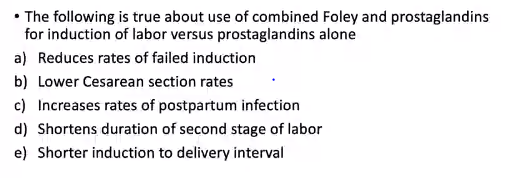 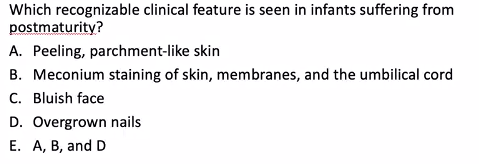 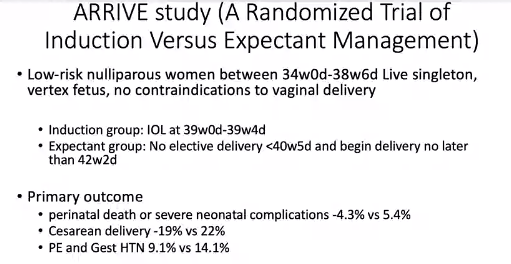